DATA, DESIGN & THE CITY
JAMES STEWART & MORGAN CURRIE

15 JANUARY 2019
15 January 2016
WHEN
Wednesdays    9:00 – 10:50
____________________________

Fridays               9:00 – 10:50
QUICK COURSE OVERVIEW
Very quick overview of the course. This will focus on the what, not the why or the how.
Projects
Design
Theme and sub-themes
Teams
Course structure
Projects
Most of the course is oriented towards you doing research and experiments
 
in teams

out in the world
design
We adopt the broad definition of design by Herbert Simon, namely “devising courses of action aimed at changing existing situations into preferred ones”.

-H.H. Simon, “The Sciences of the Artificial” 1969
theme
Both Edinburgh & Scotland are creating policies around the Circular Economy

In DDC, you will develop a project that engages with the Circular Economy, Recycling, & Upcycling in Edinburgh

by designing, building and evaluating a proof-of-concept design idea
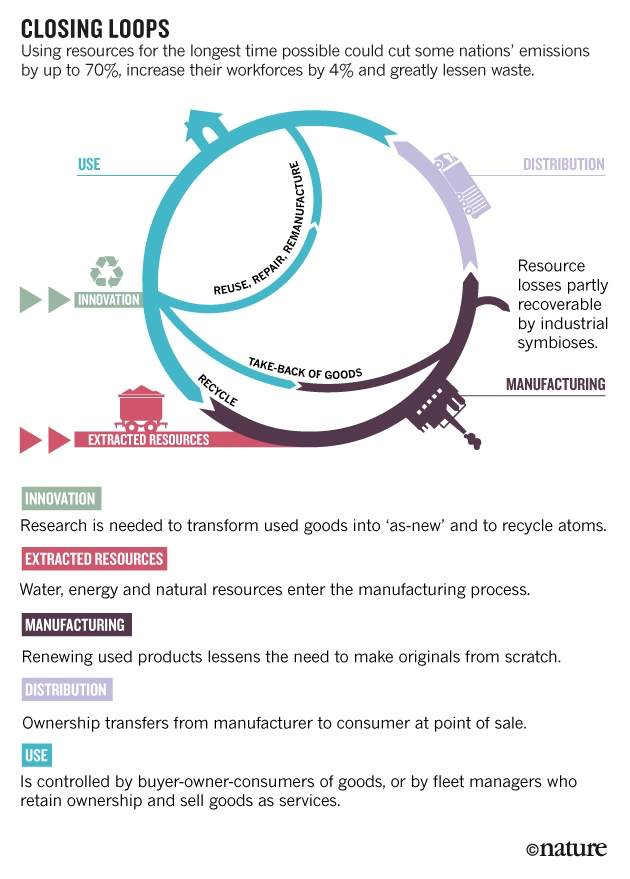 theme
[Speaker Notes: 3 types of industrial economy: linear, circular, and performance (services rather than ownership). labour rather than energy, stock instead of flow. Stewardship not ownership. Solutions: policy and taxation, a change in how we think of ownership, awareness campaigns.]
Sub-Themes
FOR INSTANCE:

Design a campaign to raise general public awareness about upcycling and the circular economy  

Capture data and indicators to make local systems of the city’s waste streams and consumption more visible  

Capture data and indicators to make the circular economy more visible and tractable  

Design interventions that would develop new reuse and upcycling projects (both online and offline)
Local initiatives
You could work with several local efforts to research the feasibility of your design. Here are a few:

The Edinburgh Forge

The Shrub

The Tool Library

The Remakery

Transition Edinburgh

The Eco-larder

One Cherry

The University of Edinburgh Department of Social Responsibility and Sustainability
We will assign you to teams next week — these will stay the same till the end of the course

4-5 people to a team

Some will probably have an easier time than others

Each team will get a mentor / facilitator
teams
Co-design/participatory design
period of focused, intensive collaboration between you and experts and stakeholders

should be creative, interactive, fun

“studio” approach — show and share your ideas right from the start
4 rules for DDC
Turn up and be fully present — class time is essential

Do every exercise and piece of work when it comes up — you can’t cram the material in during last week of semester

Be reliable — your team members will depend on you

If in doubt, ask in class or see instructors
Example projects: DATA, DESIGN & SOCIETY
DDS was a Masters course organised on similar principles to DDC

Projects can illustrate what’s possible

DDS Theme: sustainability  & food at the UofE
EXAMPLE PROJECTS FROMDATA, DESIGN, & SOCIETY2016
[Speaker Notes: Poster campaigns, digital apps, simple design interventions]
PROOF OF CONCEPT
Projects are mock-up

Projects to not need to build complete apps or fancy equipment in order to show “proof of concept”.
SMALL GROUP DISCUSSION
Each person at each table gets 2 minutes to talk

While one person is talking, everyone else in group just listens

Introduce yourself, say where you’re from and whether/what you usually recycle at home

And say why you signed up for this course.

Whole class: each table gets to share one interesting thing that came up in their discussion
MOTIVATION FOR DDC
WHY ARE WE RUNNING A COURSE LIKE THIS?
Learning by Developing

Edinburgh Living Lab vision

Employability
BREAK[5 MIN]
PROJECT WEBSITE
Regulary check schedule at 
https://edinburghlivinglab.github.io/ddc/syllabus/
HOW
ACTIVITIES
‘lecture’ type stuff
lab-sessions, plus working with datasets
field work, including data-collection
design sessions with stakeholders
project work in teams 
independent study, reading
in-class discussions
in-class and out-of-class writing
in-class presentations
team bonding exercises
in-class making stuff
reflective writing
PROJECT PHASES
PREPARATION
Weeks 1-3

Initial orientation and skills:

Circular economy issues

Introduction to design thinking

Introduction to data and information

Introduction to observation, ethnography, and research ethics
Design sprint
Weeks 4-5

Gather data and information about your chosen sub-theme and its current state  
Do this “in the wild”
You’ll need to put aside the best part of at least 1 day to do this, as a team
Identify specific problems/questions within your sub-theme, and generate ideas for how to address them
Your team will give a group presentation and you will write an individual report
DIGGING DEEPER
Week 5

Consolidating what you’ve found out in Design Sprint

Hold a focus group with your stakeholders

Identifying gaps, questions, topics to investigate

Build up more skills in data collection and data analysis

Start critiquing and refining the design ideas generated during Design Sprint
Festival of learning
Week of Feb. 18

Go Wild!
Design development
Weeks 6-9

Narrow down to one potential solution — a proof-of-concept design idea that has the potential to solve the problem(s) you’ve identified

Hold a participatory design workshop with stakeholders

Do more data collection, building up more evidence for your design idea

Do some prototyping that allows you to test your idea and measure its effectiveness — ideally you’ll do this a number of times
Idea generation: 100 uses for a pencil
With a pencil/pen and post-it notes, you have 30 seconds to draw a “use for a pencil” (without text).

 Hand your drawing to your neighbour. 

 Repeat from 1, drawing another (different) use for a pencil that is inspired by what your neighbour drew.
REPORTING
REPORTING
Weeks 9-11

Bring it all together into a persuasive and easy-to-understand story

What is the problem you are addressing?

How does your design idea have the potential to solve this problem?

What are your reasons for adopting this design?

How have you evaluated it?
REPORTING
In-class design critique and feedback session

End of semester group presentation — be prepared for an audience!

Write your final report — we’ll give you more information on what’s required
assessment
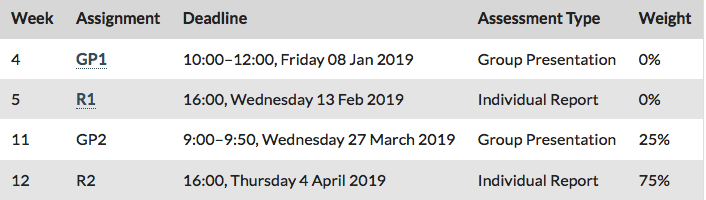 NEXT CLASS
9:00 – 10:50

Medical School 01M.469 Room 12, Doorway 3

Guest lecturers: Katharine Bouchaar and Mike Wignall from Transition Edinburgh & Evan Morgan from The Edinburgh Forge
bring a writing book
You’ll do in-class writing

By hand, on paper!

Bring a writing book that you can use just for DDC

Preferably not loose leaf

It’s up to you whether it’s lined or unlined
Questions?